The Global Ocean Observing System
www.goosocean.org
New Horizons Open SessionIce Services / Ice Community interacions
Alvaro Scardilli
GOOS Steering Committee
GOOS 10th Steering Committee meeting [online], April 2021
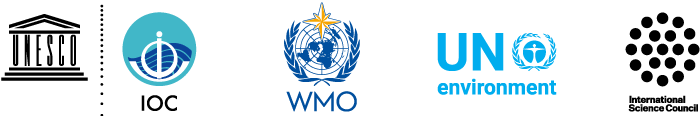 Ideas (with contributions from John Parker – ECCC, and Rodica Nitu – GCW WMO)
Focus on the interaction with the sea ice community or similar that operate in Polar Waters and could be providers of data and observations for operational services and science.
Strategic Objectives, Ocean Decade Programs and GOOS related activities could be applied with more strength or coordination with Ice Services and other organisms related with Polar Regions, in both Hemispheres.
Particularly in Antarctica there are huge areas with lack of observations but presence of vessels that could be included in one of several programs that are dedicated to this matter.
Ice Services are performing different Modeling development and Forecasts of Sea Ice and Icebergs, and oceanographic inputs are vitals to their efficiency. The gap in data and observations could be solve in some part with more attention of GOOS and interaction between organizations.
Perhaps not all Ice Services are in the same need, but it could be beneficial to have more interactions and look for common interests and objectives.
In Polar Regions there is a lack of consistent networks. Having access to temporary research networks is important, but developing sustainable networks is more crucial in the polar regions where in situ measures are so sparse. 
Engagements with satellite missions over polar regions are underway with a focus on improving the understanding of the sea ice thickness satellite product uncertainties.
The Global Cryospehre Watch of WMO is focusing on  coordinating the standardization of observing and reporting protocols for both, the Arctic and the Antarctic, through the engagement of relevant players
Who to engage or contact? (if not already done)
International Ice Charting Working Group (IICWG)
Ice Services or similar organizations in both Hemispheres (in SH some are not officially an Ice Service)
Global Cryosphere Watch of WMO
International Association Antarctica Tour Operators (IAATO)
Others…